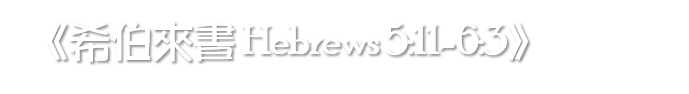 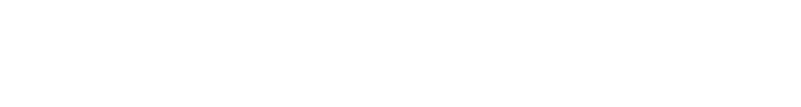 “知識是叫人自高自大，惟有愛心能造就人。Knowledge puffs up while love builds up.”《林前1Cor. 8:1》

“我可以證明，他們向神有熱心，但不是按著真知識；因為不知道神的義，想要立自己的義，就不服神的義了。For I can testify about them that they are zealous for God, but their zeal is not based on knowledge.”《羅Rom. 10:2》
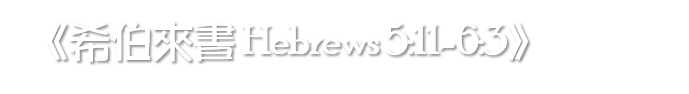 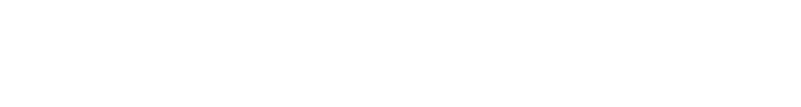 11論到麥基洗德，我們有好些話，並且難以解明，因為你們聽不進去。12看你們學習的工夫，本該作師傅，誰知還得有人將神聖言小學的開端另教導你們，並且成了那必須吃奶、不能吃乾糧的人。13凡只能吃奶的都不熟練仁義的道理，因為他是嬰孩；14惟獨長大成人的才能吃乾糧；他們的心竅習練得通達，就能分辨好歹了。
11 We have much to say about this, but it is hard to make it clear to you because you no longer try to understand. 12 In fact, though by this time you ought to be teachers, you need someone to teach you the elementary truths of God’s word all over again. You need milk, not solid food! 13 Anyone who lives on milk, being still an infant, is not acquainted with the teaching about righteousness. 14 But solid food is for the mature, who by constant use have trained themselves to distinguish good from evil.
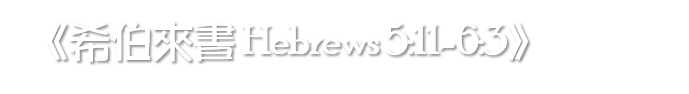 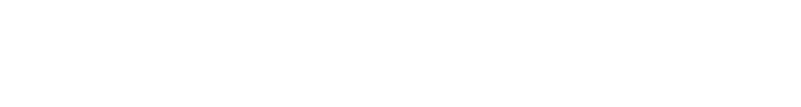 11論到麥基洗德，我們有好些話，並且難以解明，因為你們聽不進去。12看你們學習的工夫，本該作師傅，誰知還得有人將神聖言小學的開端另教導你們，並且成了那必須吃奶、不能吃乾糧的人。13凡只能吃奶的都不熟練仁義的道理，因為他是嬰孩；14惟獨長大成人的才能吃乾糧；他們的心竅習練得通達，就能分辨好歹了。
11 We have much to say about this, but it is hard to make it clear to you because you no longer try to understand. 12 In fact, though by this time you ought to be teachers, you need someone to teach you the elementary truths of God’s word all over again. You need milk, not solid food! 13 Anyone who lives on milk, being still an infant, is not acquainted with the teaching about righteousness. 14 But solid food is for the mature, who by constant use have trained themselves to distinguish good from evil.
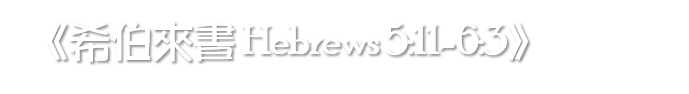 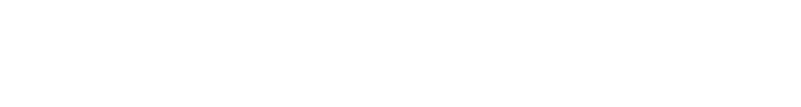 11論到麥基洗德，我們有好些話，並且難以解明，因為你們聽不進去。12看你們學習的工夫，本該作師傅，誰知還得有人將神聖言小學的開端另教導你們，並且成了那必須吃奶、不能吃乾糧的人。13凡只能吃奶的都不熟練仁義的道理，因為他是嬰孩；14惟獨長大成人的才能吃乾糧；他們的心竅習練得通達，就能分辨好歹了。
11 We have much to say about this, but it is hard to make it clear to you because you no longer try to understand. 12 In fact, though by this time you ought to be teachers, you need someone to teach you the elementary truths of God’s word all over again. You need milk, not solid food! 13 Anyone who lives on milk, being still an infant, is not acquainted with the teaching about righteousness. 14 But solid food is for the mature, who by constant use have trained themselves to distinguish good from evil.
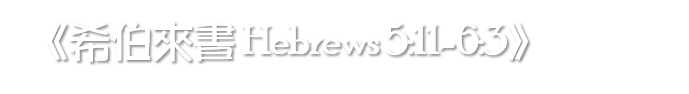 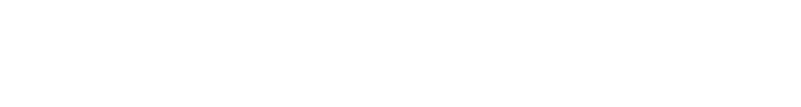 11論到麥基洗德，我們有好些話，並且難以解明，因為你們聽不進去。12看你們學習的工夫，本該作師傅，誰知還得有人將神聖言小學的開端另教導你們，並且成了那必須吃奶、不能吃乾糧的人。13凡只能吃奶的都不熟練仁義的道理，因為他是嬰孩；14惟獨長大成人的才能吃乾糧；他們的心竅習練得通達，就能分辨好歹了。
11 We have much to say about this, but it is hard to make it clear to you because you no longer try to understand. 12 In fact, though by this time you ought to be teachers, you need someone to teach you the elementary truths of God’s word all over again. You need milk, not solid food! 13 Anyone who lives on milk, being still an infant, is not acquainted with the teaching about righteousness. 14 But solid food is for the mature, who by constant use have trained themselves to distinguish good from evil.
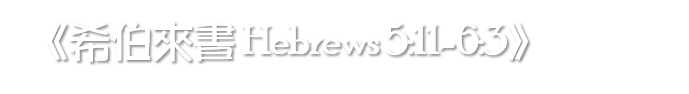 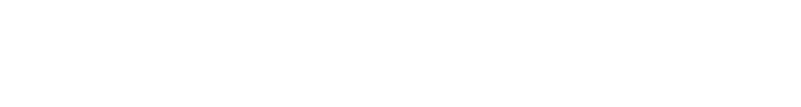 11論到麥基洗德，我們有好些話，並且難以解明，因為你們聽不進去。12看你們學習的工夫，本該作師傅，誰知還得有人將神聖言小學的開端另教導你們，並且成了那必須吃奶、不能吃乾糧的人。13凡只能吃奶的都不熟練仁義的道理，因為他是嬰孩；14惟獨長大成人的才能吃乾糧；他們的心竅習練得通達，就能分辨好歹了。
11 We have much to say about this, but it is hard to make it clear to you because you no longer try to understand. 12 In fact, though by this time you ought to be teachers, you need someone to teach you the elementary truths of God’s word all over again. You need milk, not solid food! 13 Anyone who lives on milk, being still an infant, is not acquainted with the teaching about righteousness. 14 But solid food is for the mature, who by constant use have trained themselves to distinguish good from evil.
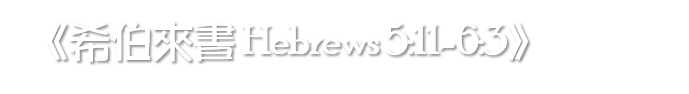 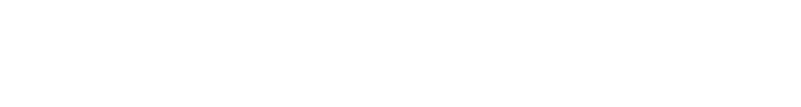 11論到麥基洗德，我們有好些話，並且難以解明，因為你們聽不進去。12看你們學習的工夫，本該作師傅，誰知還得有人將神聖言小學的開端另教導你們，並且成了那必須吃奶、不能吃乾糧的人。13凡只能吃奶的都不熟練仁義的道理，因為他是嬰孩；14惟獨長大成人的才能吃乾糧；他們的心竅習練得通達，就能分辨好歹了。
11 We have much to say about this, but it is hard to make it clear to you because you no longer try to understand. 12 In fact, though by this time you ought to be teachers, you need someone to teach you the elementary truths of God’s word all over again. You need milk, not solid food! 13 Anyone who lives on milk, being still an infant, is not acquainted with the teaching about righteousness. 14 But solid food is for the mature, who by constant use have trained themselves to distinguish good from evil.
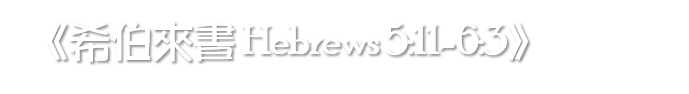 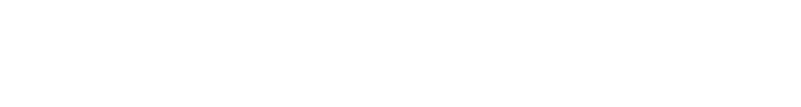 11論到麥基洗德，我們有好些話，並且難以解明，因為你們聽不進去。12看你們學習的工夫，本該作師傅，誰知還得有人將神聖言小學的開端另教導你們，並且成了那必須吃奶、不能吃乾糧的人。13凡只能吃奶的都不熟練仁義的道理，因為他是嬰孩；14惟獨長大成人的才能吃乾糧；他們的心竅習練得通達，就能分辨好歹了。
11 We have much to say about this, but it is hard to make it clear to you because you no longer try to understand. 12 In fact, though by this time you ought to be teachers, you need someone to teach you the elementary truths of God’s word all over again. You need milk, not solid food! 13 Anyone who lives on milk, being still an infant, is not acquainted with the teaching about righteousness. 14 But solid food is for the mature, who by constant use have trained themselves to distinguish good from evil.
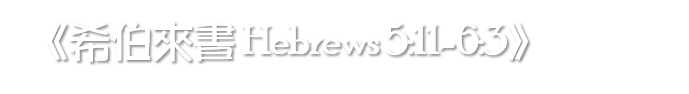 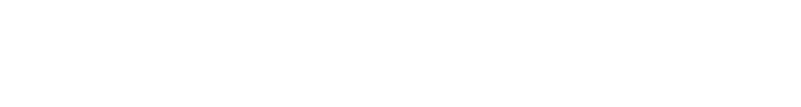 11論到麥基洗德，我們有好些話，並且難以解明，因為你們聽不進去。12看你們學習的工夫，本該作師傅，誰知還得有人將神聖言小學的開端另教導你們，並且成了那必須吃奶、不能吃乾糧的人。13凡只能吃奶的都不熟練仁義的道理，因為他是嬰孩；14惟獨長大成人的才能吃乾糧；他們的心竅習練得通達，就能分辨好歹了。
11 We have much to say about this, but it is hard to make it clear to you because you no longer try to understand. 12 In fact, though by this time you ought to be teachers, you need someone to teach you the elementary truths of God’s word all over again. You need milk, not solid food! 13 Anyone who lives on milk, being still an infant, is not acquainted with the teaching about righteousness. 14 But solid food is for the mature, who by constant use have trained themselves to distinguish good from evil.
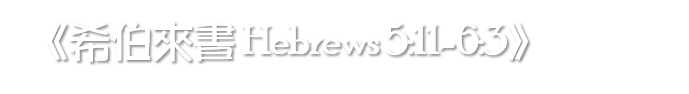 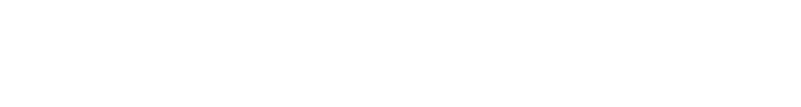 11論到麥基洗德，我們有好些話，並且難以解明，因為你們聽不進去。12看你們學習的工夫，本該作師傅，誰知還得有人將神聖言小學的開端另教導你們，並且成了那必須吃奶、不能吃乾糧的人。13凡只能吃奶的都不熟練仁義的道理，因為他是嬰孩；14惟獨長大成人的才能吃乾糧；他們的心竅習練得通達，就能分辨好歹了。
11 We have much to say about this, but it is hard to make it clear to you because you no longer try to understand. 12 In fact, though by this time you ought to be teachers, you need someone to teach you the elementary truths of God’s word all over again. You need milk, not solid food! 13 Anyone who lives on milk, being still an infant, is not acquainted with the teaching about righteousness. 14 But solid food is for the mature, who by constant use have trained themselves to distinguish good from evil.
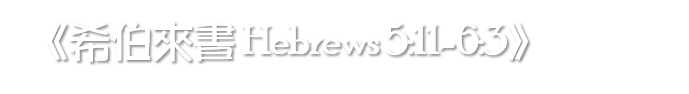 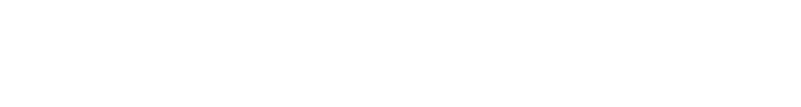 在真道上成長的三個面向與四個層次
Growing in 3 aspects and 4 phases
（“解明”、“聽進去”）：認知性的成長
   （“Make clear”、“Understand”）：Cognitive growth
（“習練”、“熟練”）：實踐性的成長
   （“Constant use”、“Acquainted”）：Practical Growth
（“通達”、“分辨”）：整合性的成長
   （“Trained”、“Distinguish”）：Integrational Growth
（“作師傅”）：成長的目標
   （“To be teachers”）：Goal of Growth
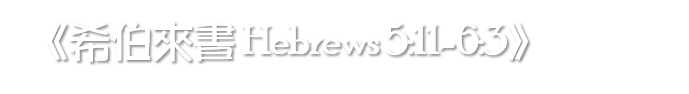 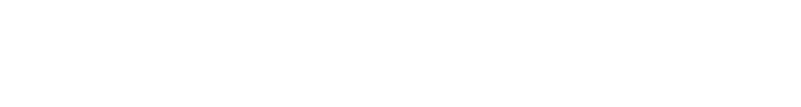 在真道上成長的三個面向與四個層次
Growing in 3 aspects and 4 phases
（“解明”、“聽進去”）：認知性的成長
   （“Make clear”、“Understand”）：Cognitive growth
（“習練”、“熟練”）：實踐性的成長
   （“Constant use”、“Acquainted”）：Practical Growth
（“通達”、“分辨”）：整合性的成長
   （“Trained”、“Distinguish”）：Integrational Growth
（“作師傅”）：成長的目標
   （“To be teachers”）：Goal of Growth
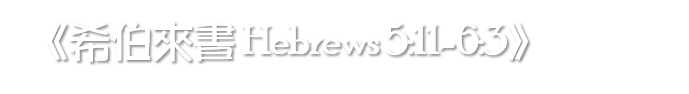 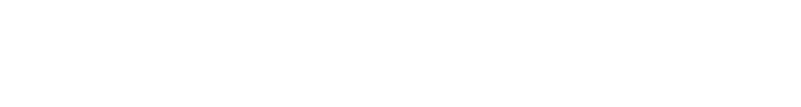 在真道上成長的三個面向與四個層次
Growing in 3 aspects and 4 phases
（“解明”、“聽進去”）：認知性的成長
   （“Make clear”、“Understand”）：Cognitive growth
（“習練”、“熟練”）：實踐性的成長
   （“Constant use”、“Acquainted”）：Practical Growth
（“通達”、“分辨”）：整合性的成長
   （“Trained”、“Distinguish”）：Integrational Growth
（“作師傅”）：成長的目標
   （“To be teachers”）：Goal of Growth
《希伯來書 Hebrews 5:11-6:3》
在真道上成長 Growing in the Truth
“知識是叫人自高自大，惟有愛心能造就人。”《林前8:1》

“我可以證明，他們向神有熱心，但不是按著真知識；因為不知道神的義，想要立自己的義，就不服神的義了。”《羅10:2》